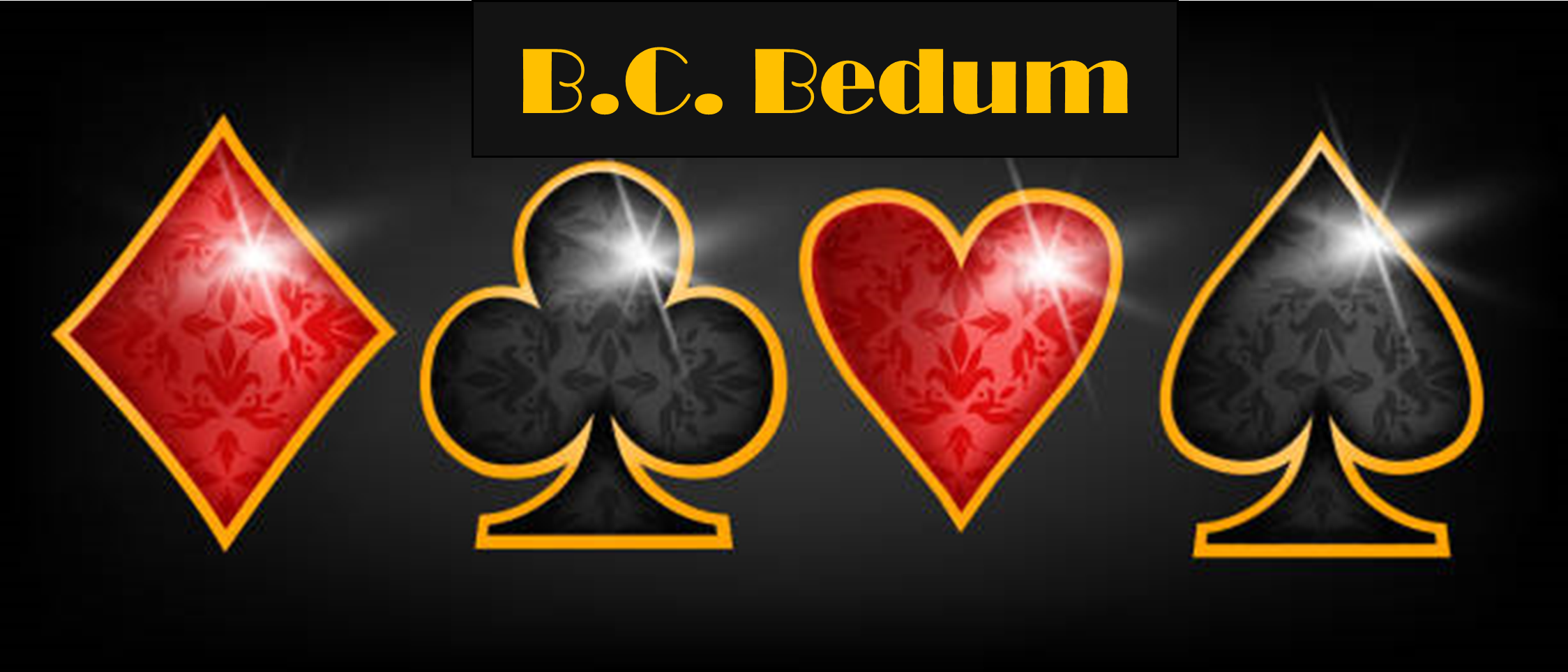 Het Rankingsysteem
…… en een paar andere zaken
Uitleg van:
Hoe naar de site van Bridgeclub Bedum?
Inloggen op de site van Bridgeclub Bedum.
Bekijken Uitslagen & Klassementen.
Werken met de Uitslagen.
Bekijken NBB-clubranking.
Uitleg systeem Ranking.
Het clubkampioenschap.
De app MijnBridge.
Er zijn meerdere manieren om op de site van Bridgeclub Bedum te komen:

Via een link		(1)
Via een zoekopdracht	(2)
Via de NBB-app (wordt in een ander bestand uitgelegd)
1.	Via een link:	Naar de site van BC Bedum:	In de adresregel: 	https://12019.bridge.nl/
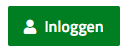 2. Via een 
    zoekopdracht
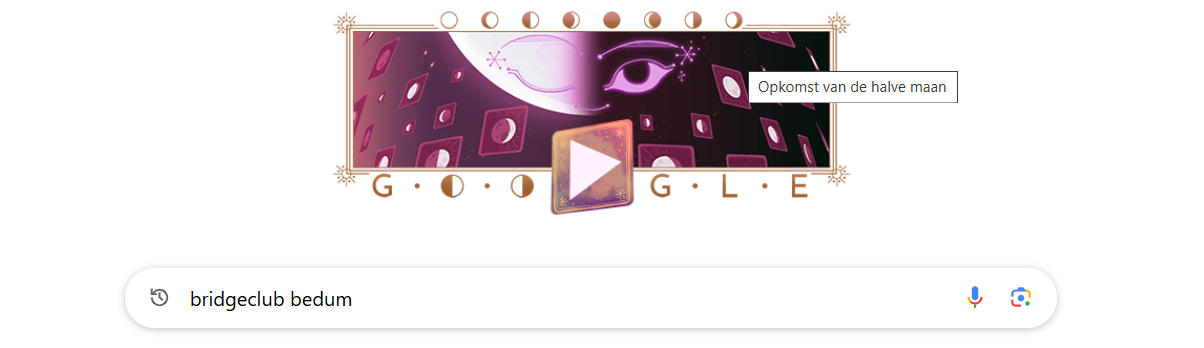 invullen
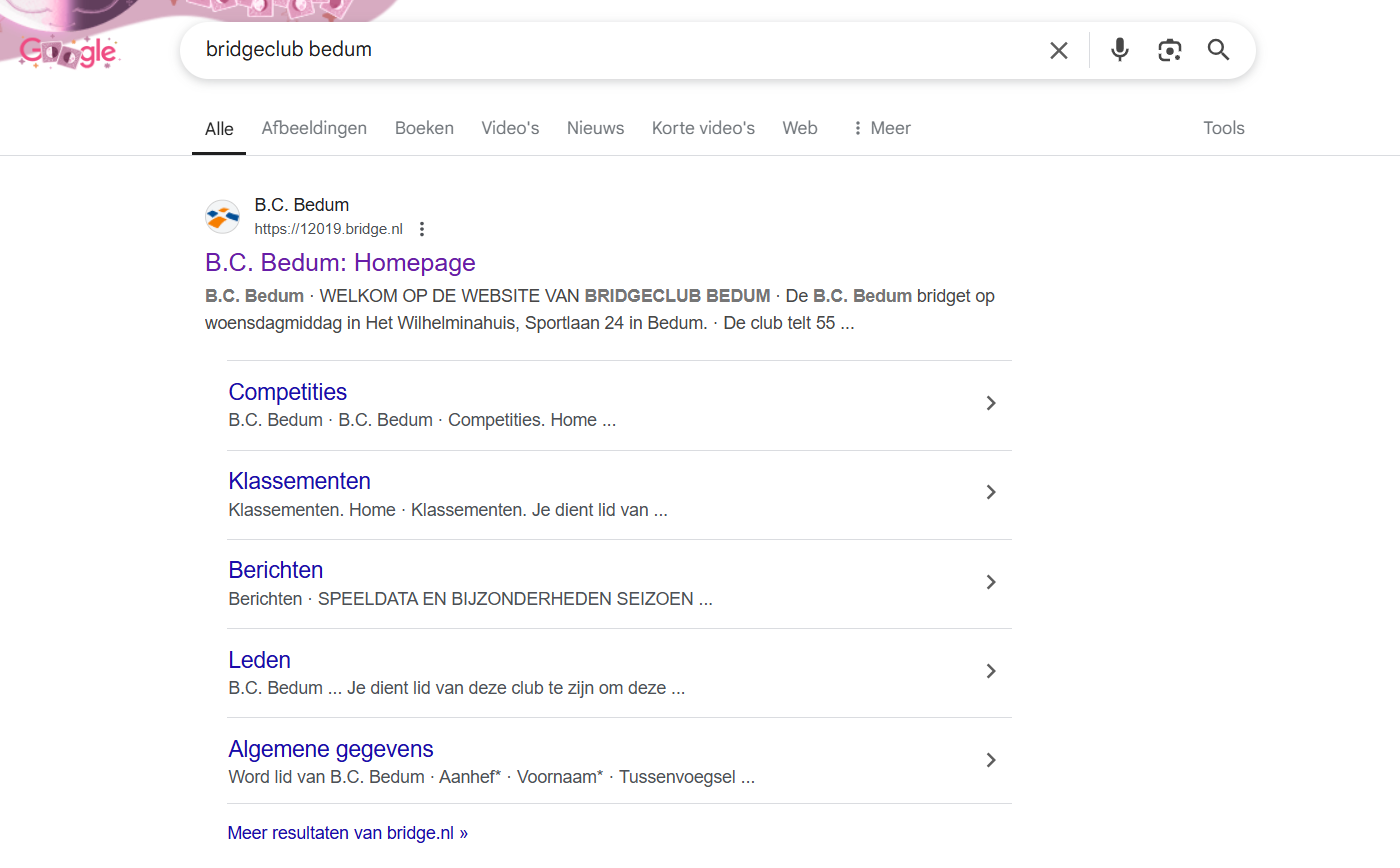 aanklikken
Resultaat:
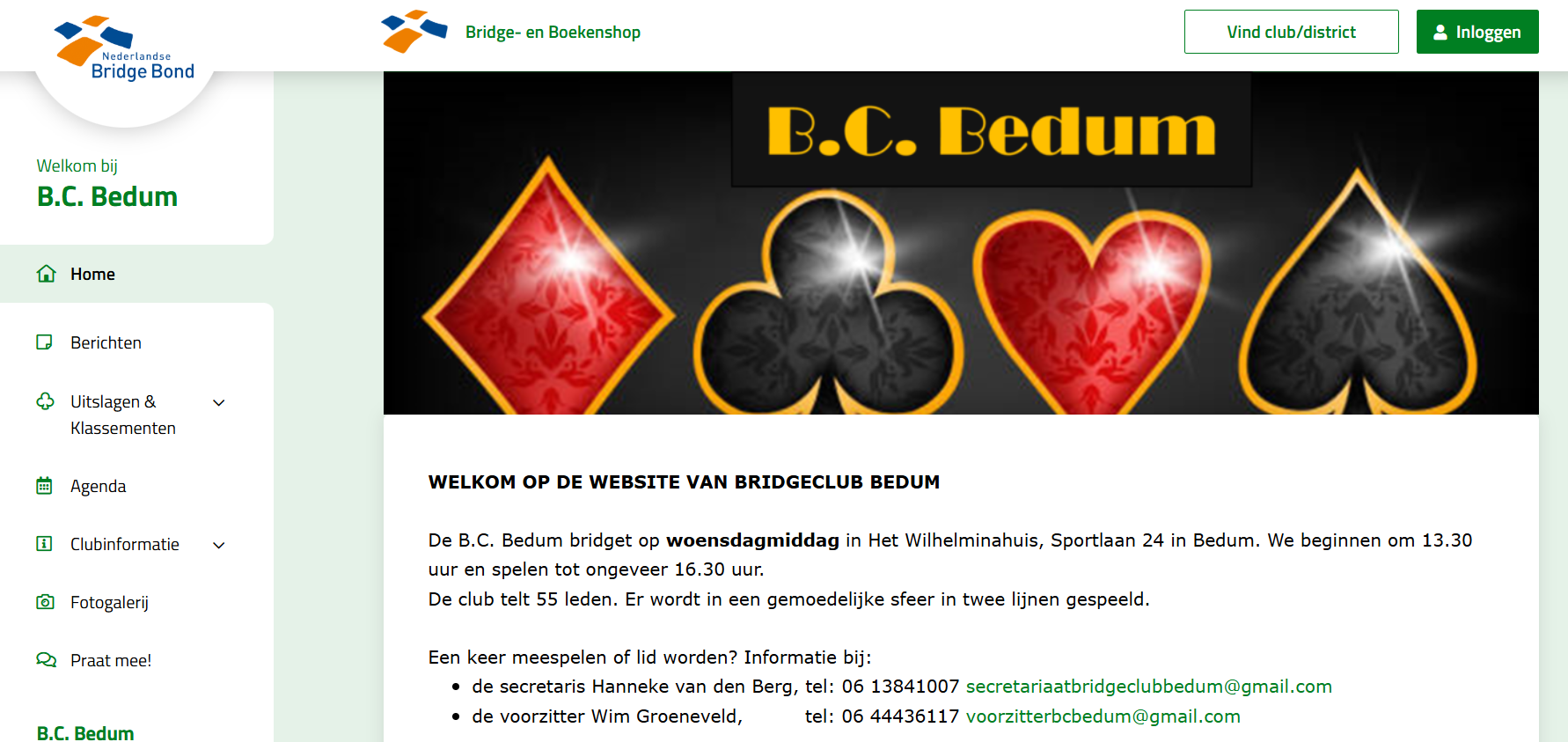 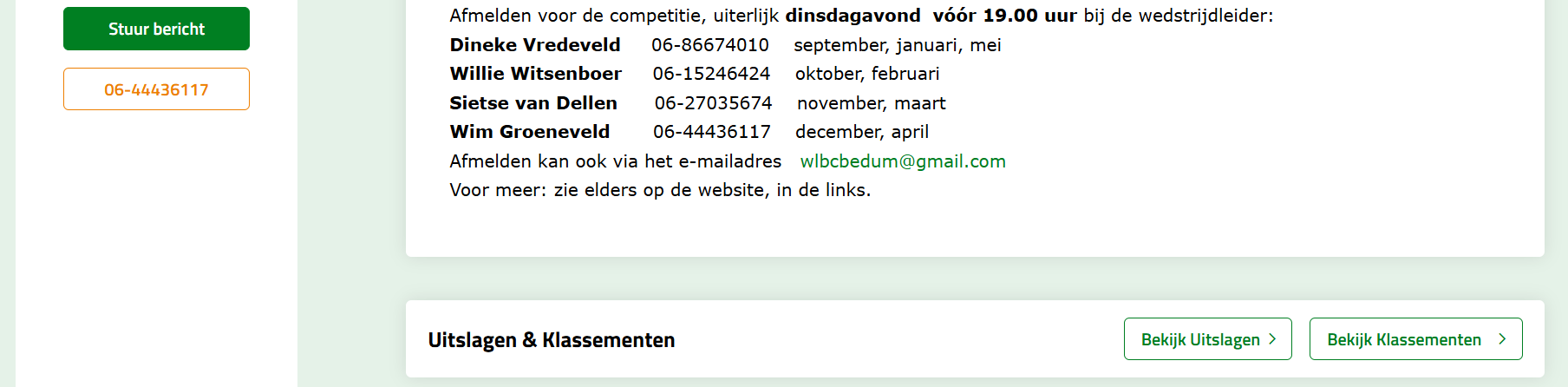 Inloggen:
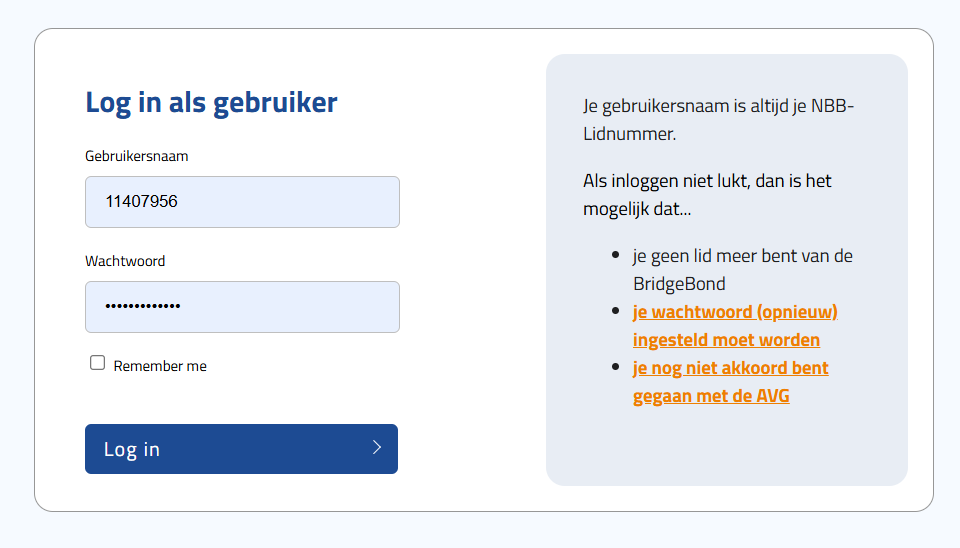 Bondsnummer
Resultaat
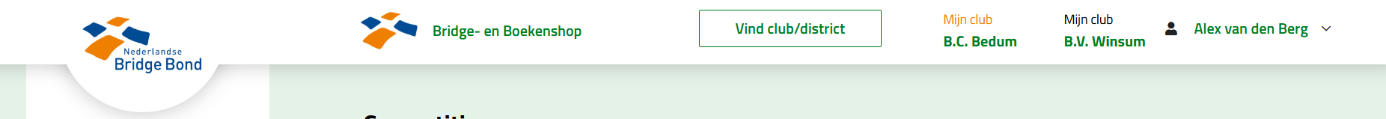 De uitslagen
1.	Hoe kom je er?
2.	Wat kun je er mee?
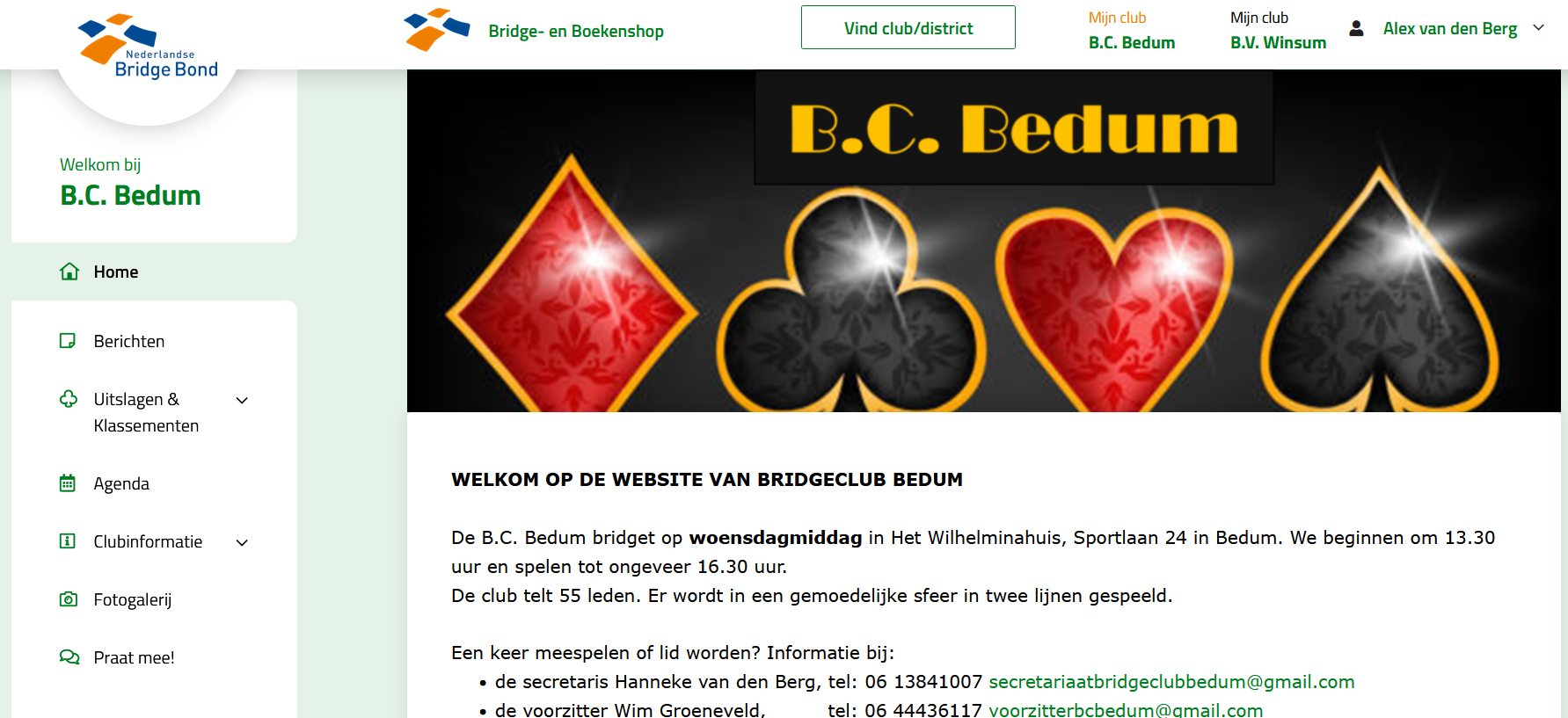 aanklikken
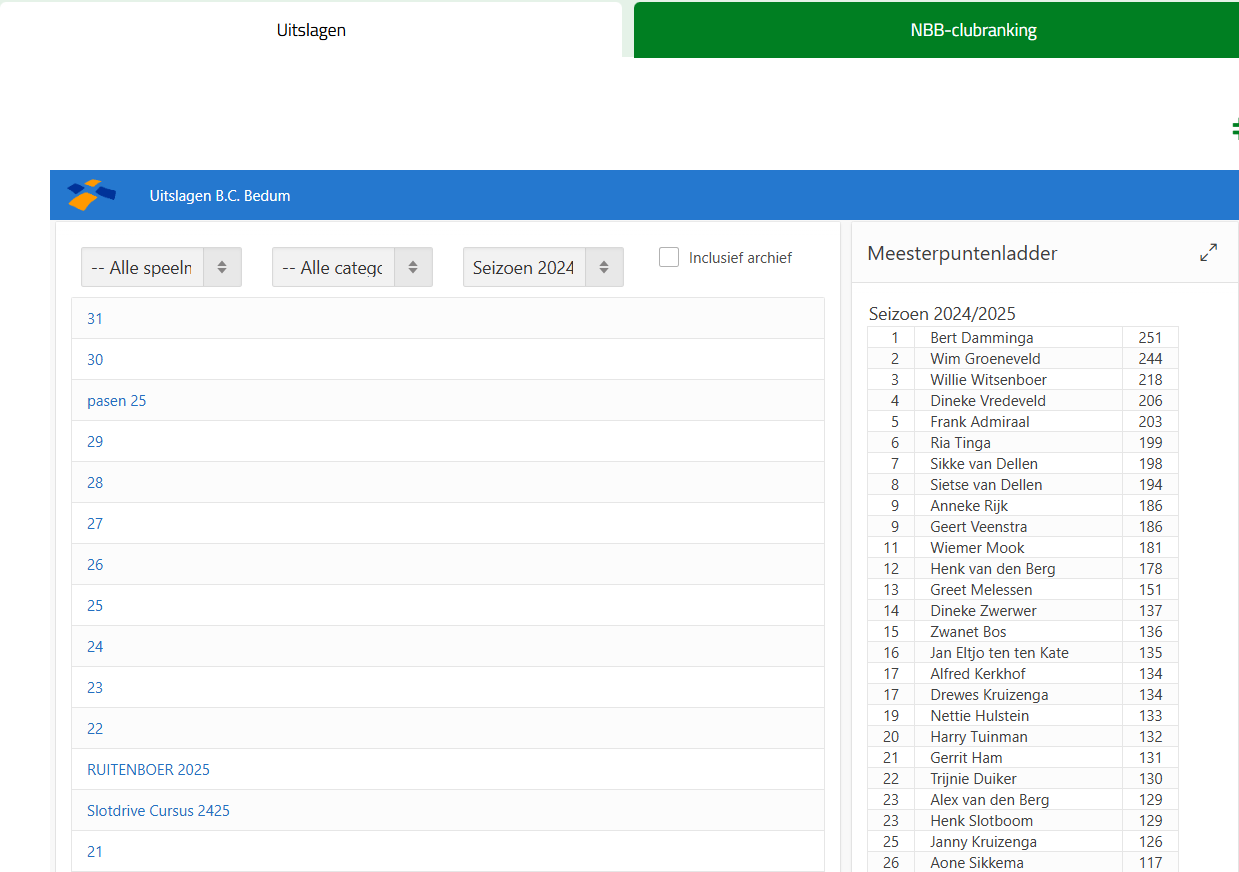 aanklikken
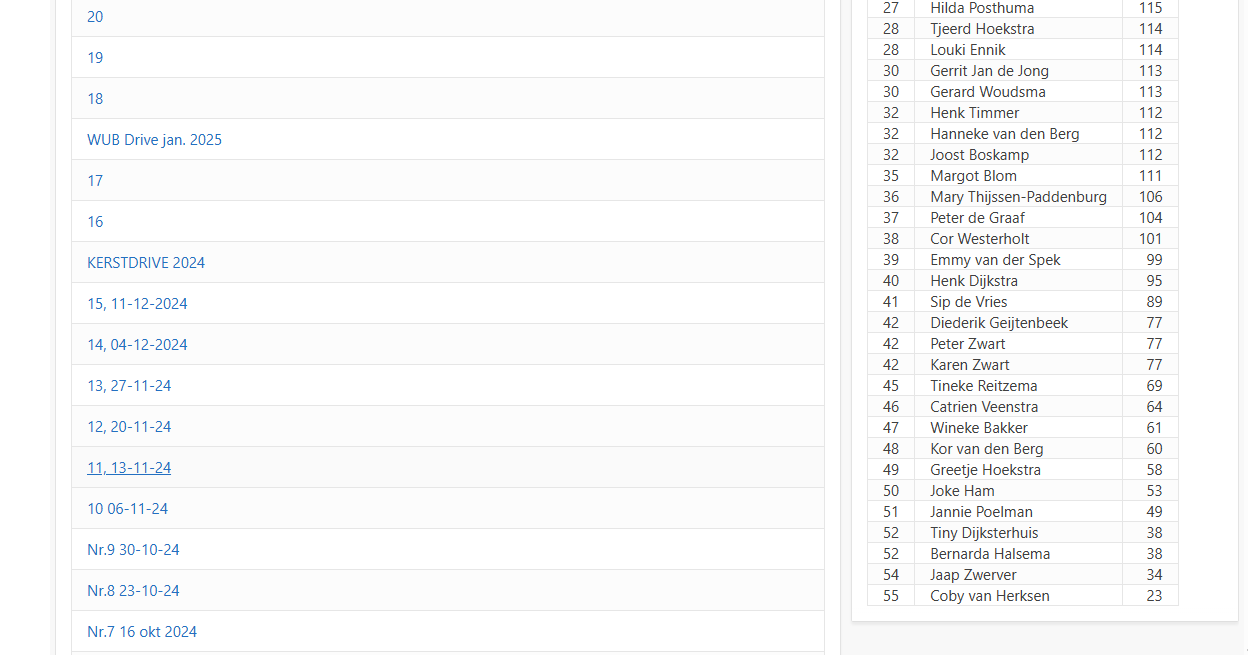 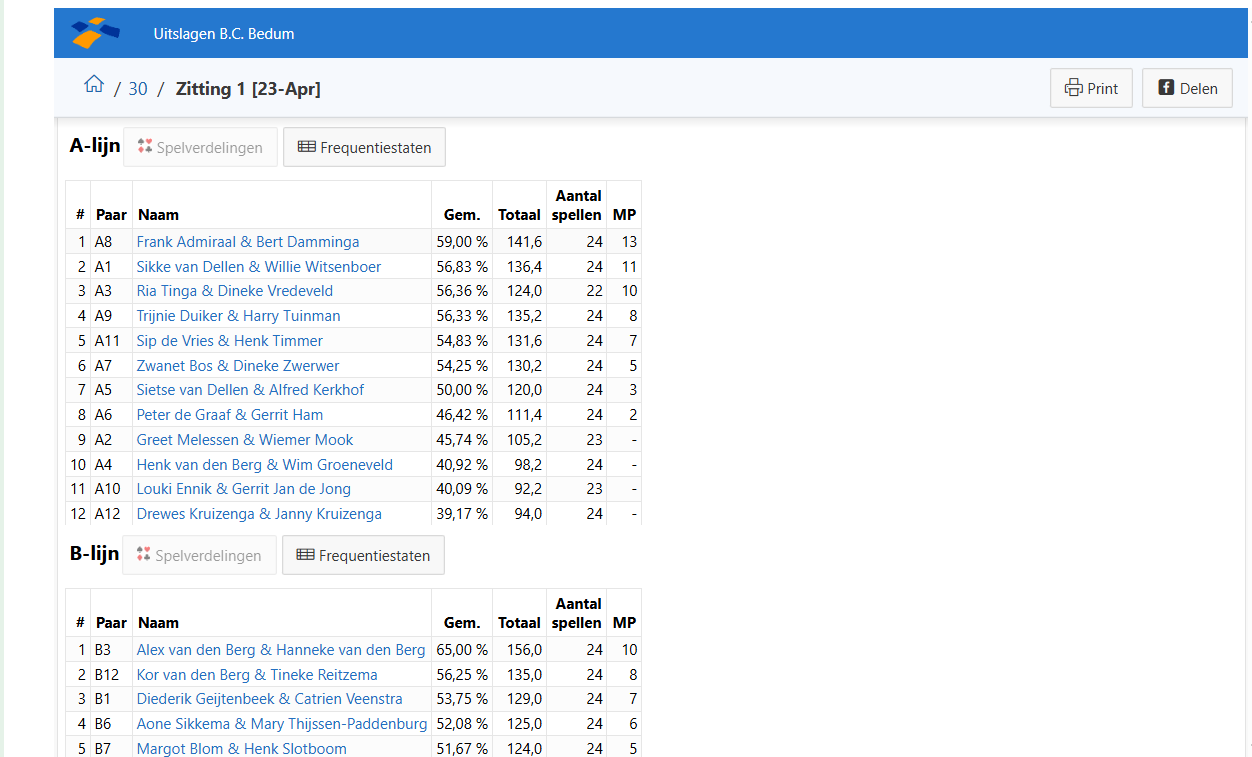 aanklikken
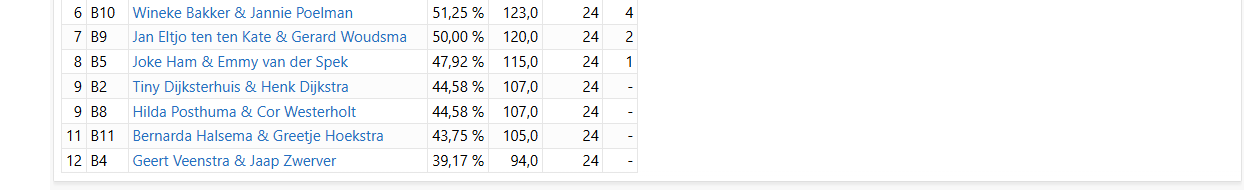 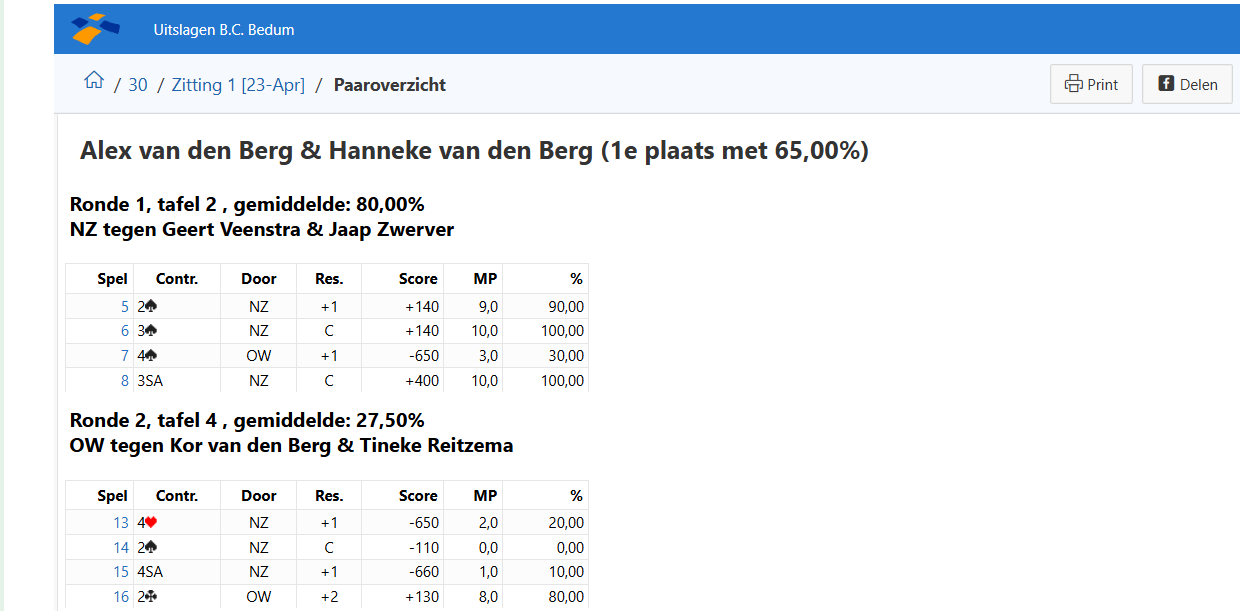 aanklikken
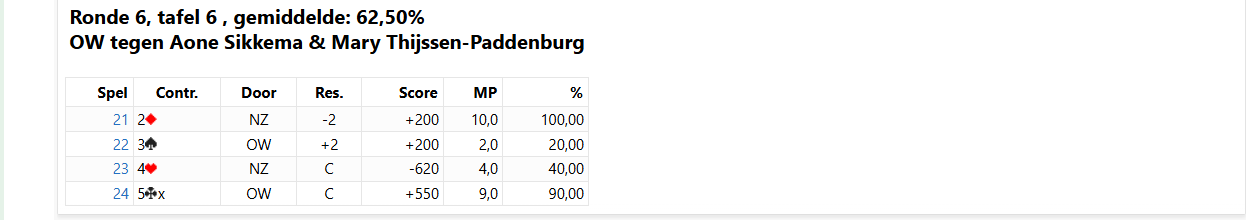 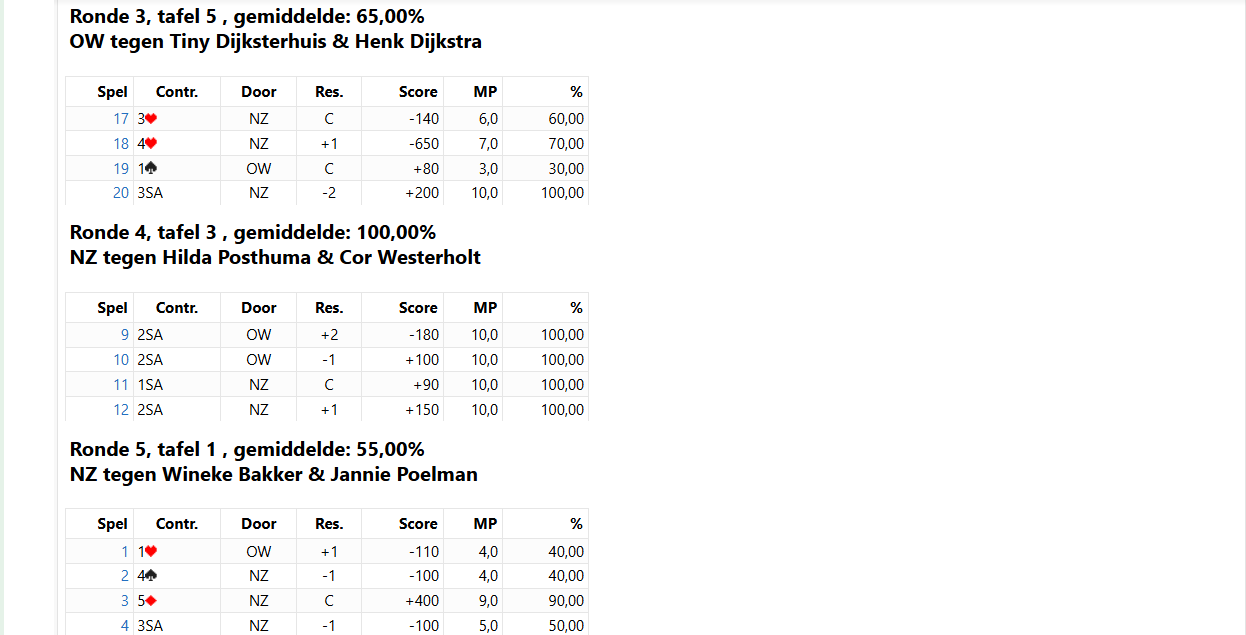 Overzicht gespeelde spellen van spel 15
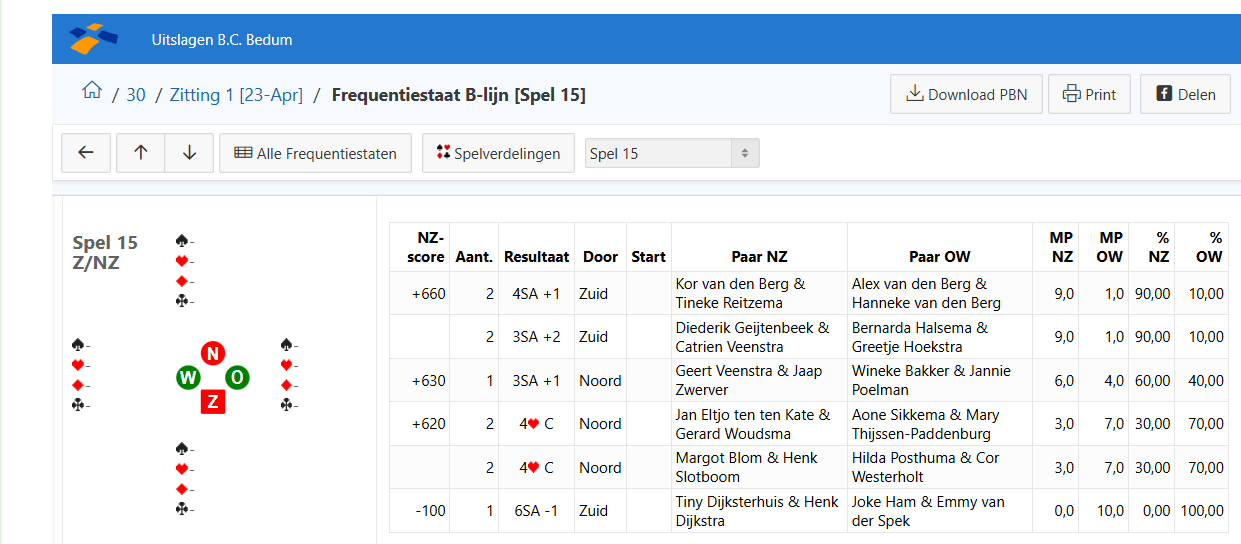 De ranking
1.	Hoe kom je er?
2.	Hoe werkt het?
Hoe kom je er?
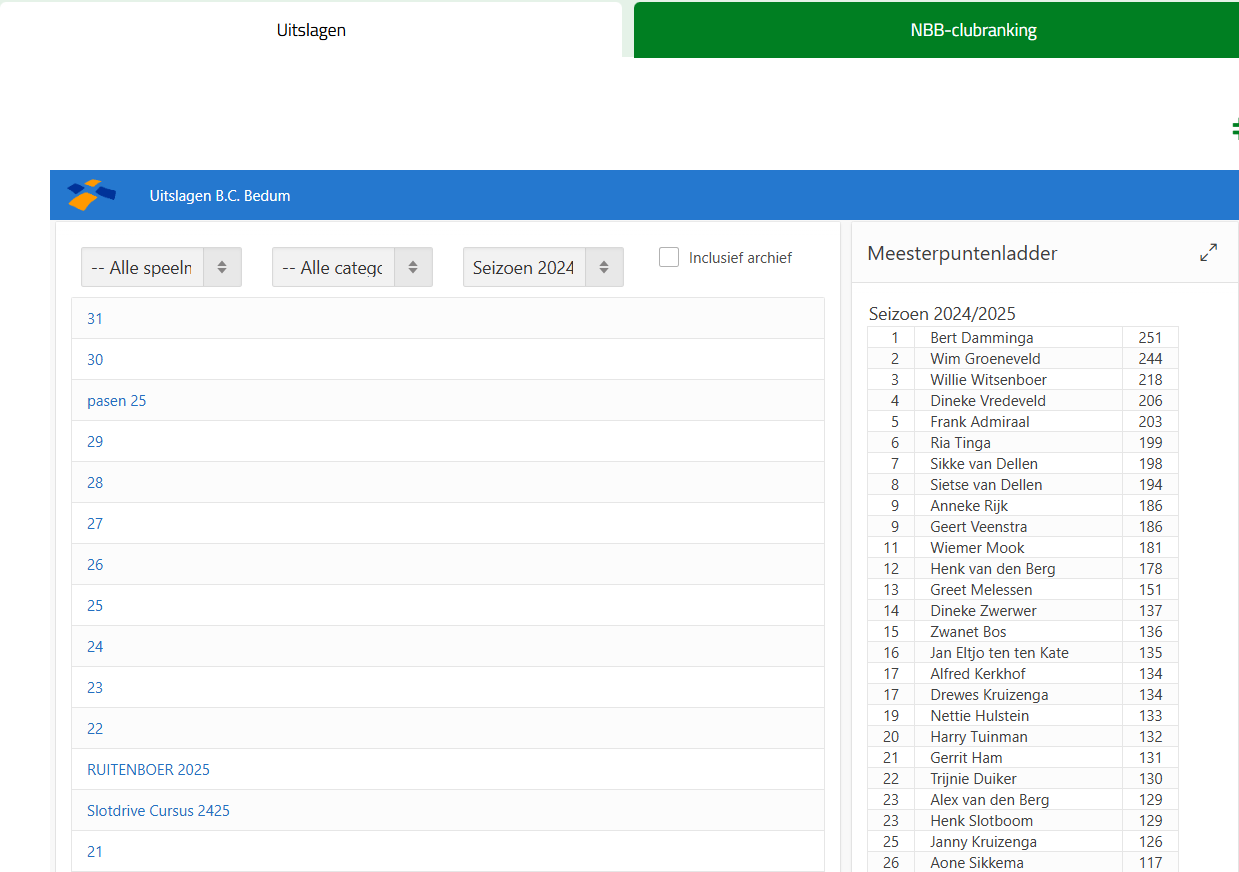 aanklikken
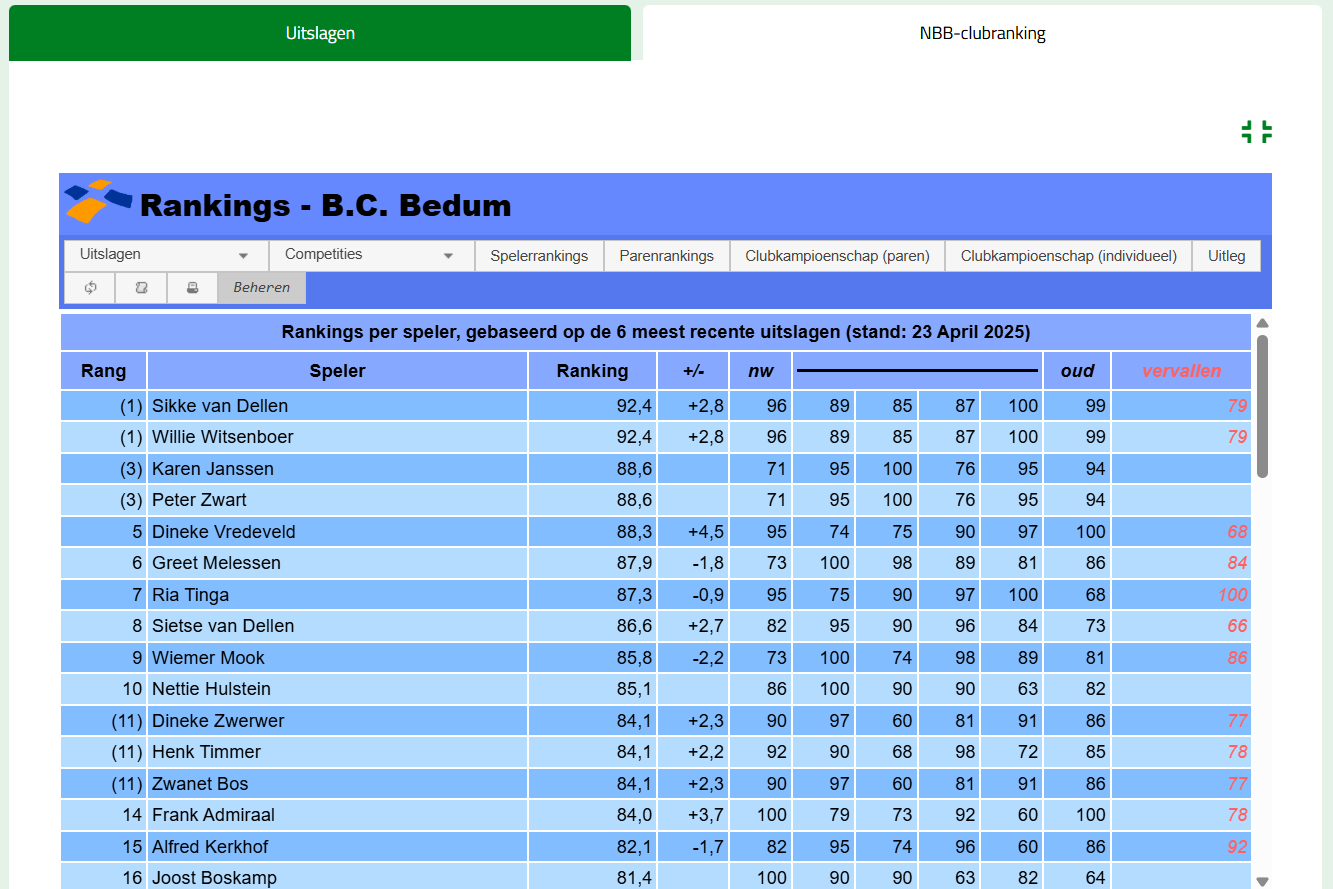 Ranking individueel
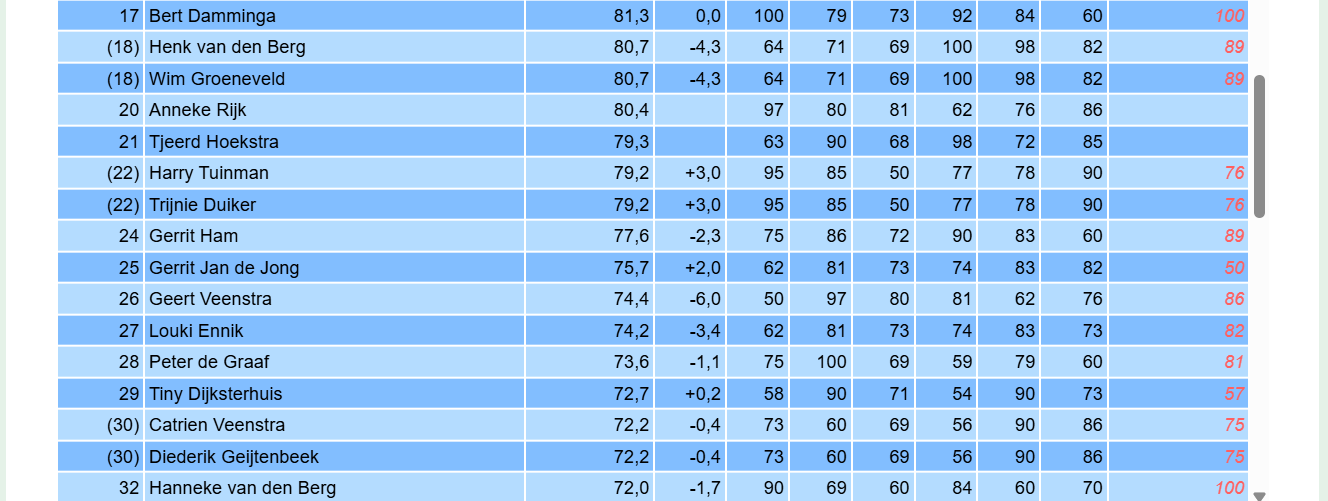 Paren-rankings
Naam speler
Punten erbij of eraf
Plaats in de ranking
Oudste score
Score die vervangen is
Nieuwste score
Laatste vier scores
Bereikte rankingpunten
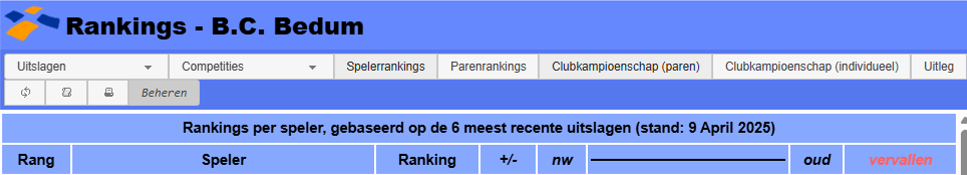 Ranking individueel (spelersranking)
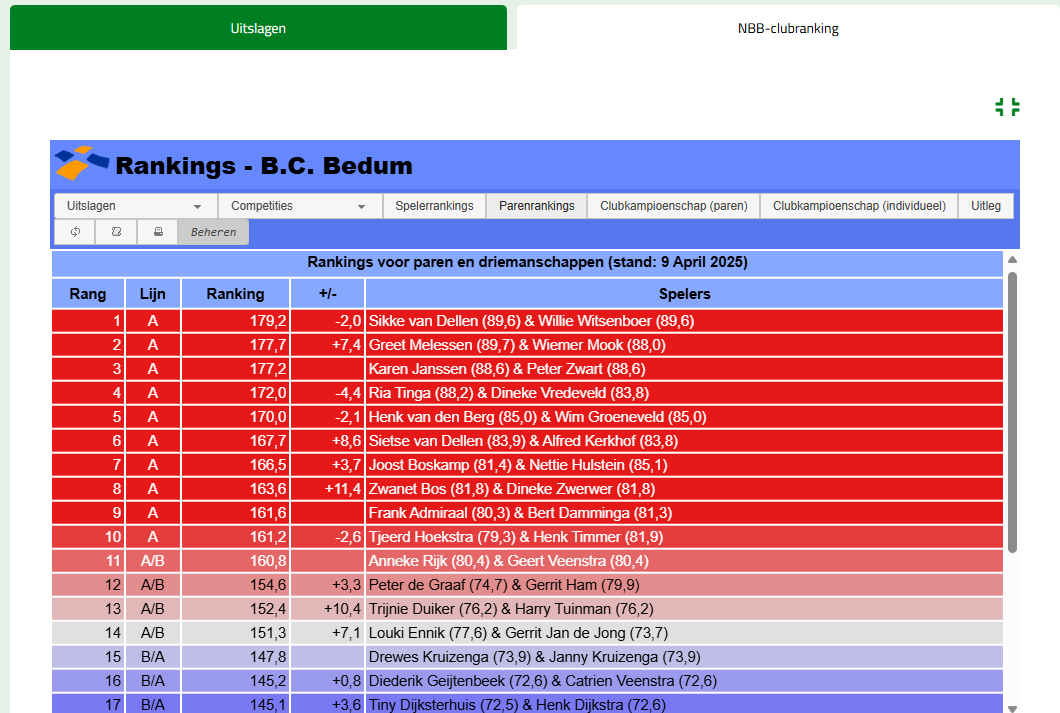 Ranking per paar
Rood = A-lijn
Blauw = B-lijn
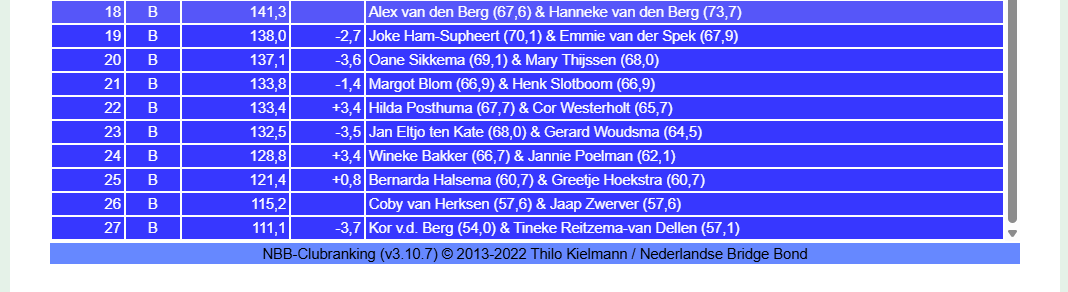 Hoe worden rankingpunten verdeeld?
In de A- en B-lijn is de puntenverdeling als volgt:

A-lijn: hier geldt een range van 60 tot 100 punten. De gemiddelde score van de spelers in de A-lijn nadert het gemiddelde van 60-100, dus 80.
B-lijn: hier geldt een range van 50 tot 90 punten. De gemiddelde scores van de spelers in de B-lijn nadert het gemiddelde van 50-90, dus 70. 
Dit betekent dus dat in de A-lijn een hoogste score van 100 en een laagste van 60 wordt gehaald. In de B-lijn is dat respectievelijk 90 en 50.
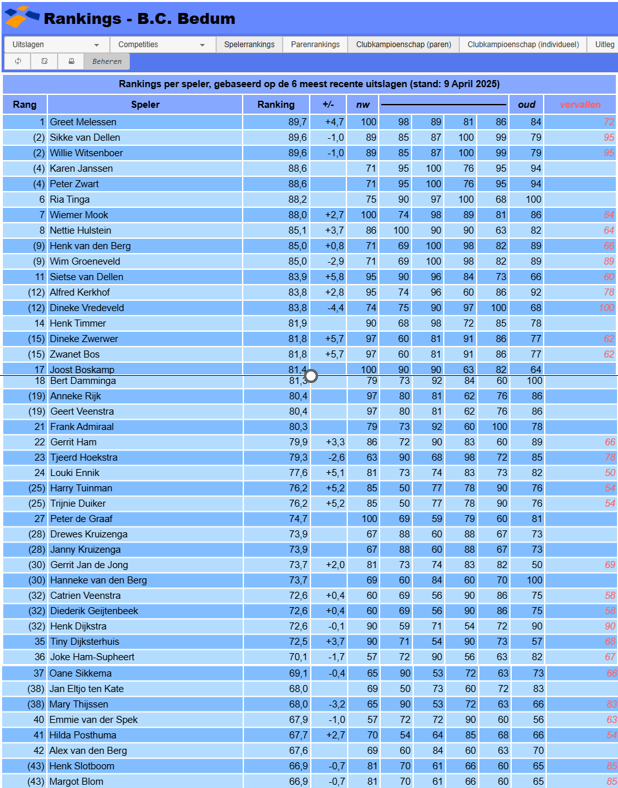 Ranking individueel
67,6 + 73,7 = 141,3
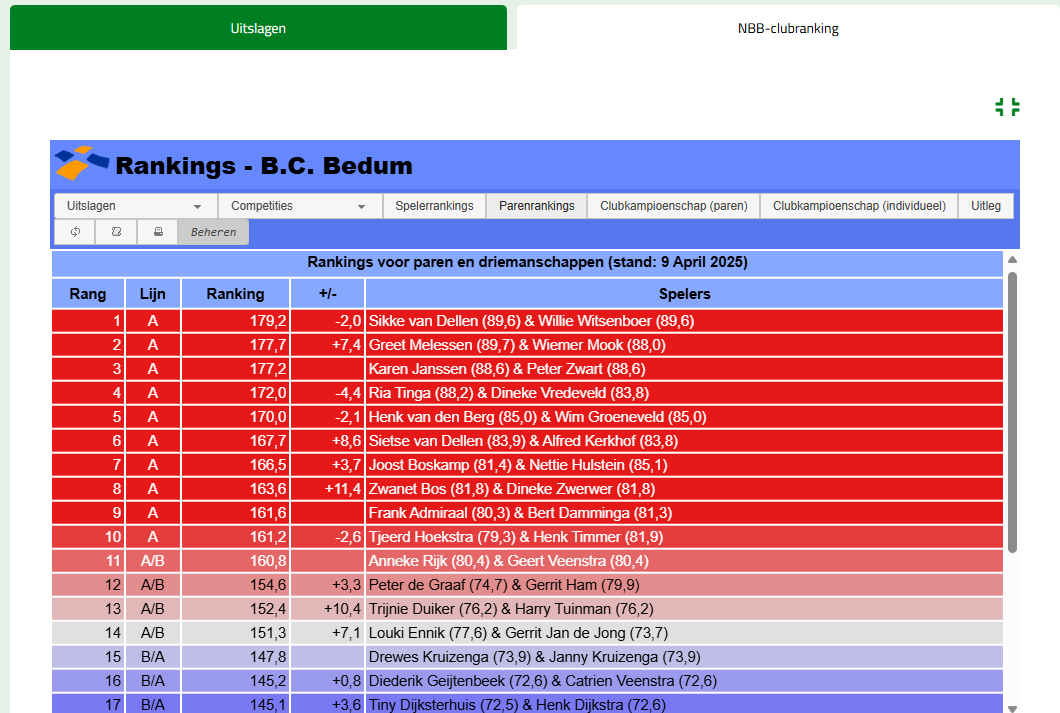 Ranking per paar
67,6 + 73,7 = 141,3
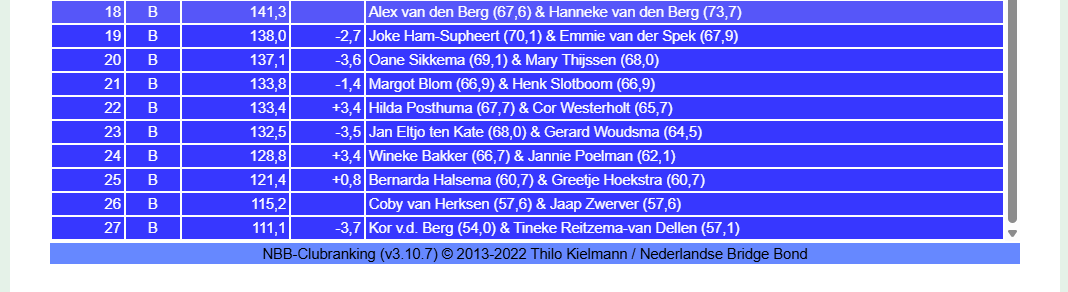 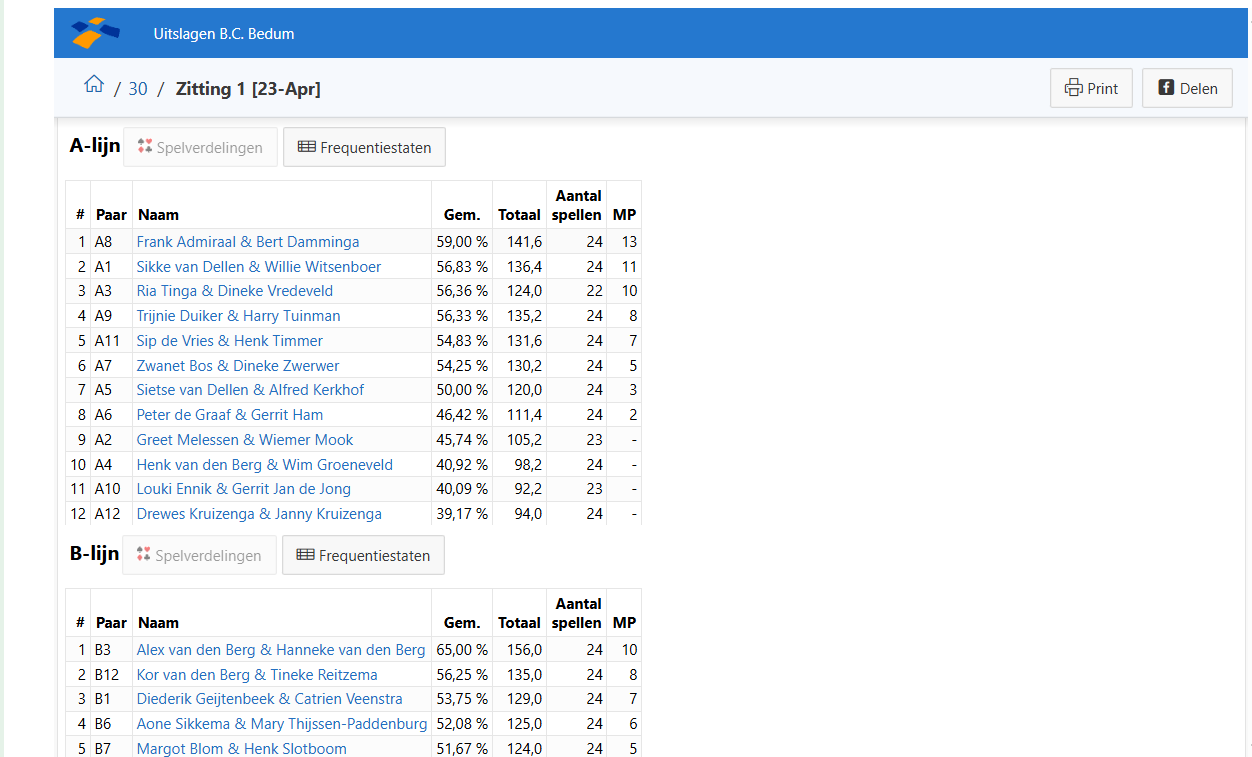 100 p
60 p
90 p
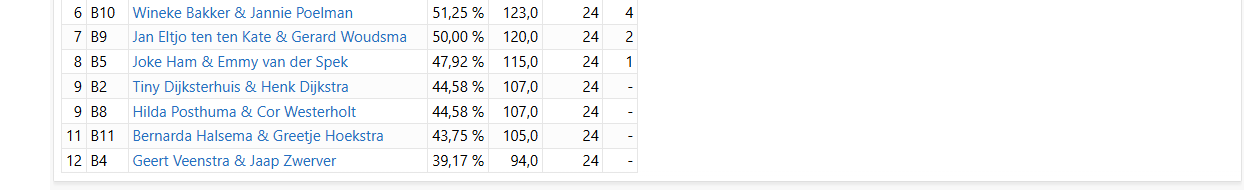 50 p
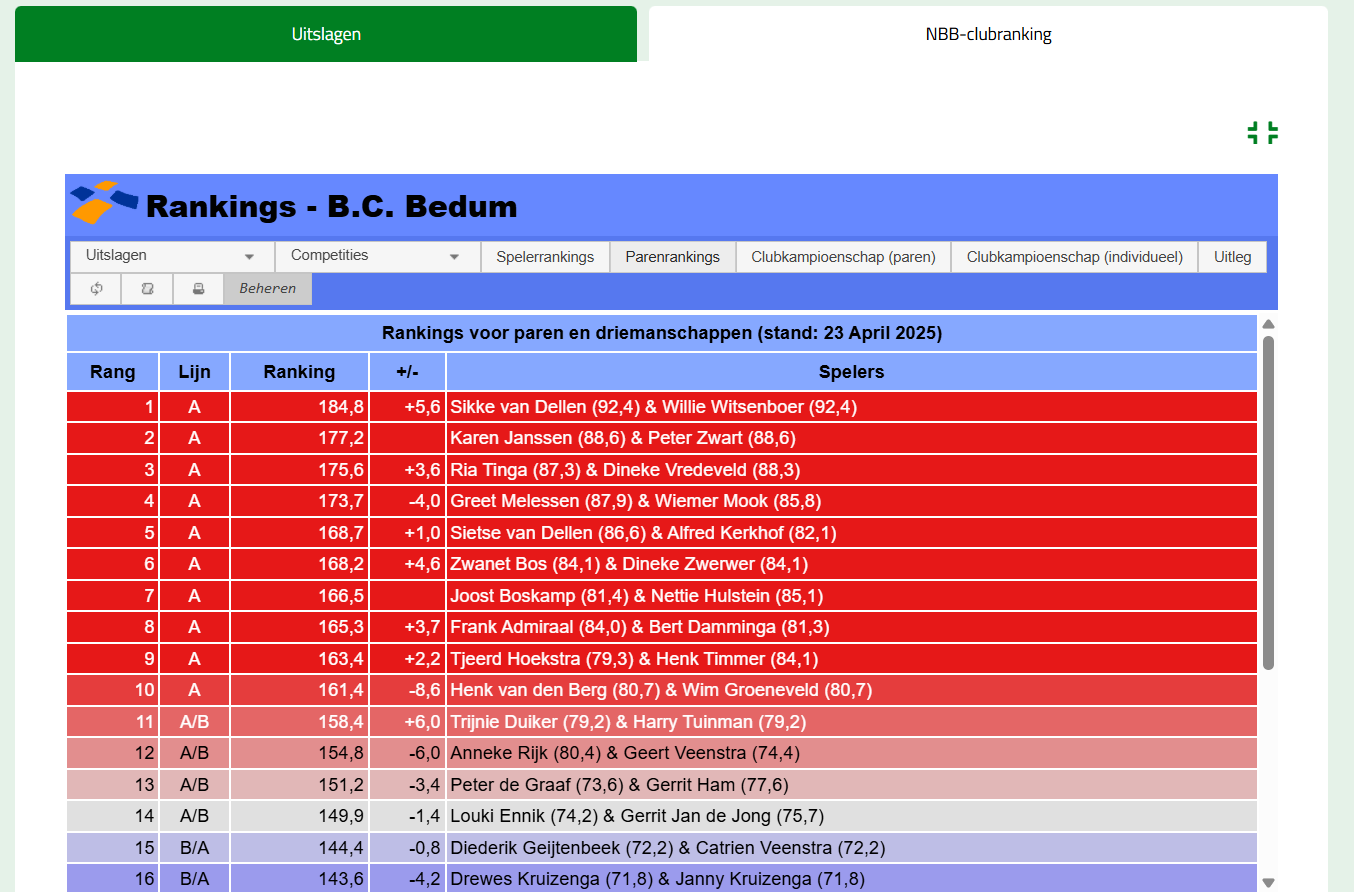 70,9 + 72,0 = 142,9
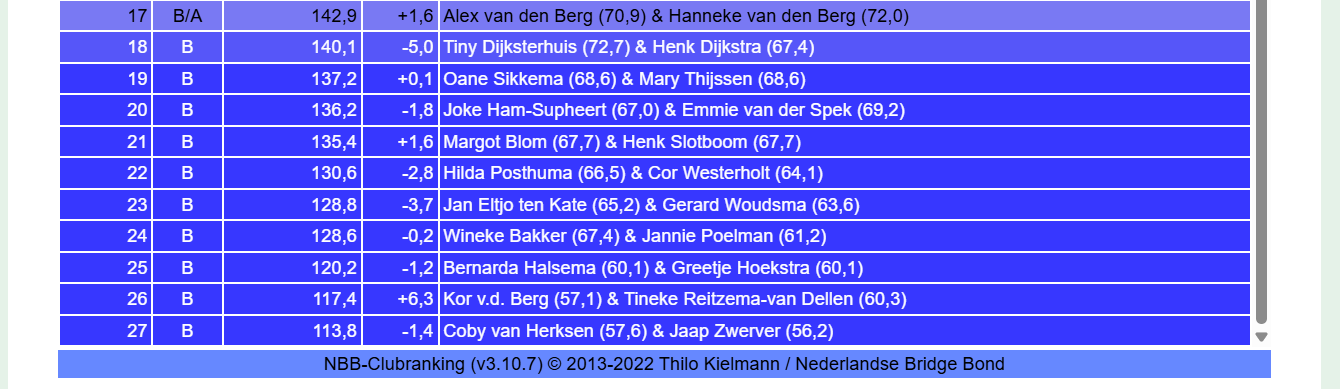 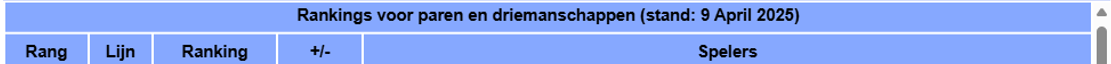 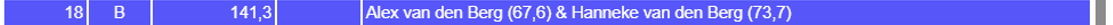 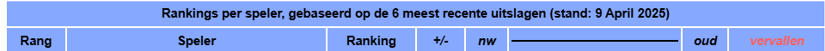 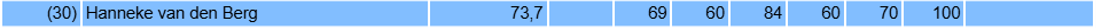 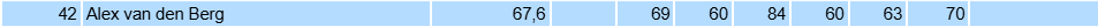 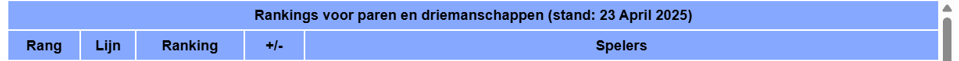 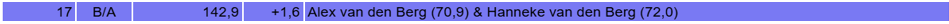 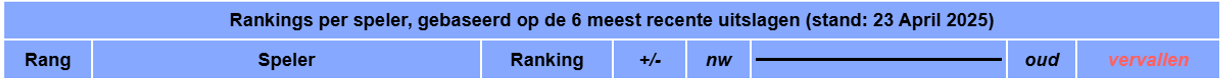 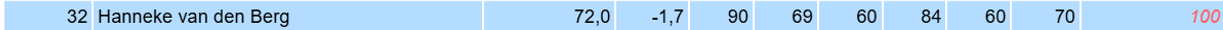 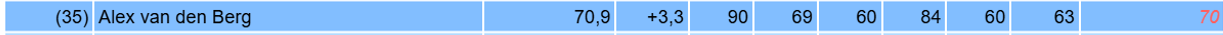 Het clubkampioenschap
Doelen:

1. 	De beste spelers moeten kampioen worden. Bridgeprestaties moeten structureel 	(=vaak) goed zijn.
2. 	Geen voordeel voor spelers die of vaker of minder vaak spelen dan anderen.
3. 	We willen het vormen van incidentele paren bevorderen. We willen spelers in staat
	stellen om soms met anderen te spelen, bijv. als de eigen partner verhinderd is. Dit
	mag geen tot weinig negatieve invloed hebben op de kansen om clubkampioen te
	worden.
Om voor het clubkampioenschap in aanmerking te komen moet er een minimaal aantal woensdagmiddagen gespeeld zijn voor de competitie.
Voor het individuele kampioenschap moet er minimaal 22 keer gespeeld zijn en voor het parenkampioenschap minimaal 20 keer. 
Bij het individuele kampioenschap geldt een bepaalde afvalscore, namelijk het aantal keren dat men vaker dan 22 keer heeft gespeeld met een maximum van 5. 
 
Als iemand bijvoorbeeld 25 keer heeft gespeeld dan vallen de 3 slechtste resultaten weg. Heeft men 29 keer gespeeld, dan vallen er 5 resultaten weg.
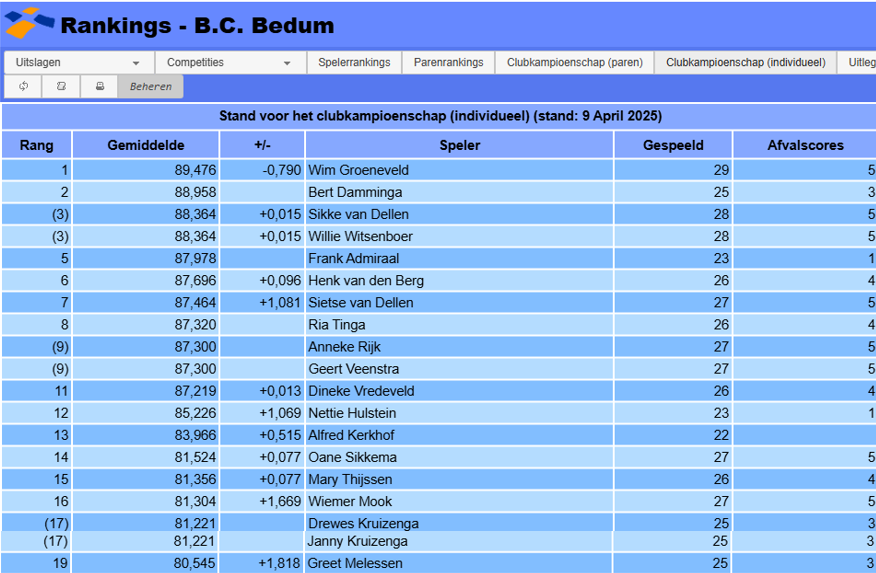 Club-
kampioen-
Schap

Indivi-
dueel
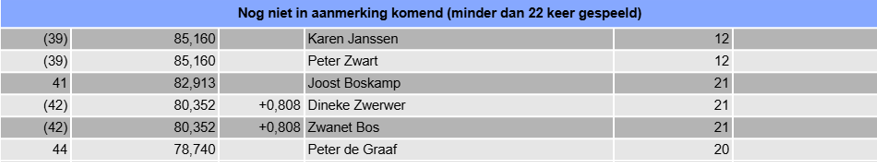 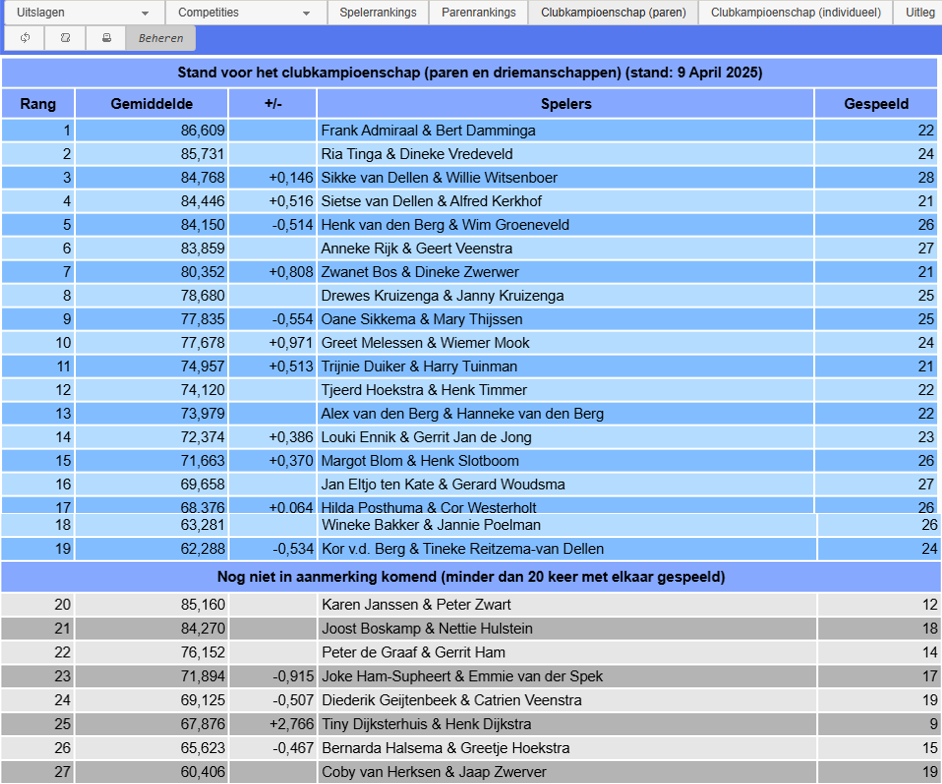 Club-
kampioen-
Schap

Paren
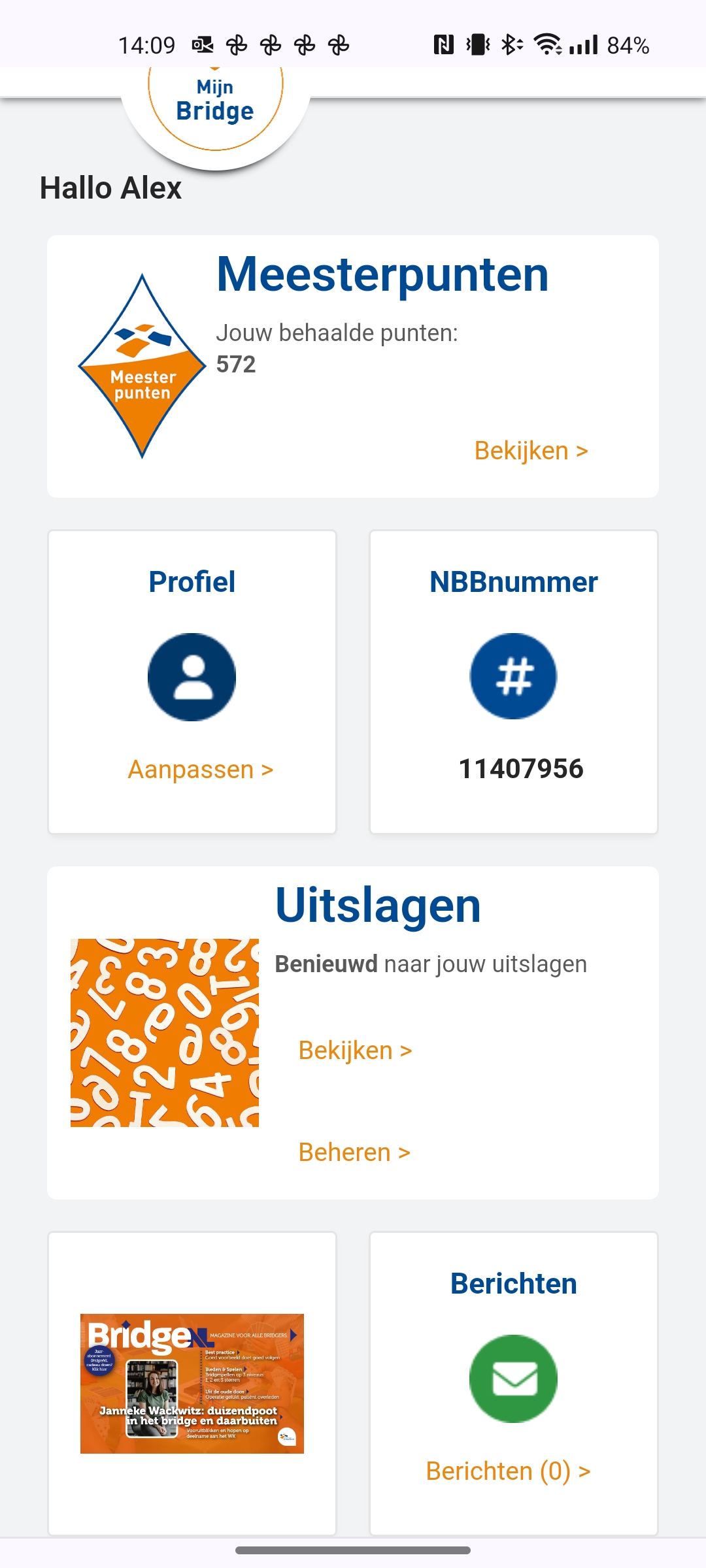 De app MijnBridge
Uitleg op de site van Bridgeclub Bedum